Cisco Start ウェビナー資料
Cisco Startシリーズ 製品概要ルータ編 (Cisco841M)
シスコシステムズ合同会社
2017年 4月
Cisco Start シリーズ　製品ラインアップ
中小企業及び拠点、そして様々な業種に向けた最適な製品ポートフォリオ
③ 業種別ソリューション展開
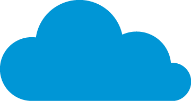 Cisco Spark
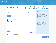 Cisco Umbrella
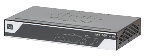 クラウドサービス
① 新製品の追加
Start スイッチ
Start ワイヤレス
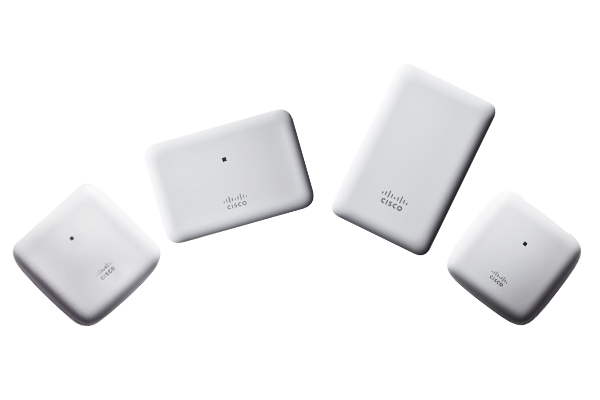 Start ルータ
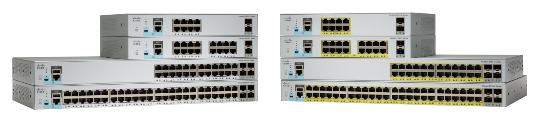 Start セキュリティ
Start サーバ
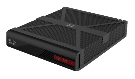 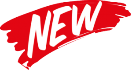 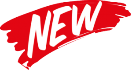 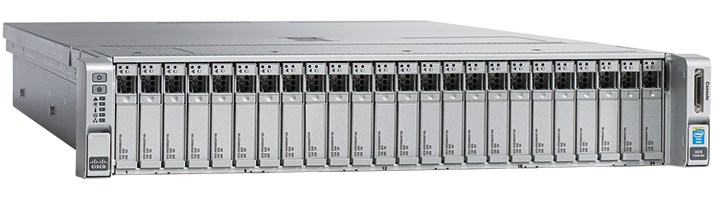 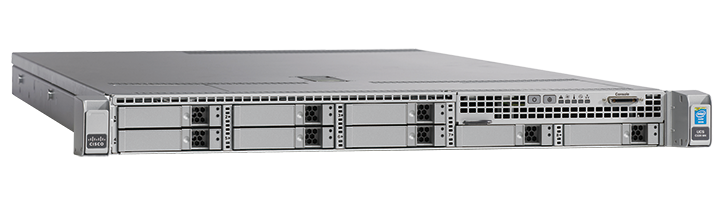 ② エントリー モデル拡充
FindIT Network Management
スイッチ　
SG350シリーズ
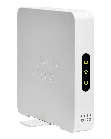 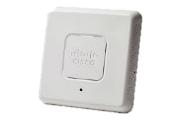 ワイヤレス
WAPシリーズ
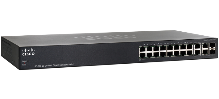 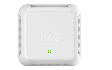 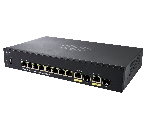 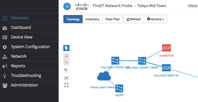 2016年度の実績　マーケットシェアの拡大–SOHOルータ
16%
9%
Source: IDC Japan, Japan Quarterly Router Tracker 2016Q2
Cisco 841M Jシリーズ
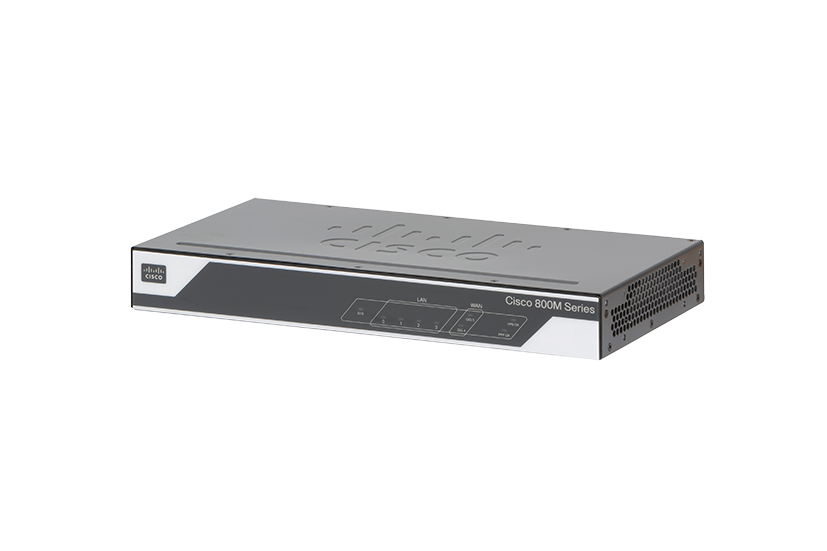 30年の歴史を持つIOSで基本機能を実装
IPSec VPN（拠点接続）、VLAN制御、Firewall、NAT、フレッツ光ネクスト対応/PPPoEほか
C841M-4X-JSEC (Advanced Security)
WAN: 2ポートGE
LAN:  4ポートGE
IOS: Advanced Security
C841M-4X-JAIS (Advanced IP Services)
WAN: 2ポートGE
LAN:  4ポートGE
IOS: Advanced IP Services
C841M-8X-JAIS (Advanced IP Services)
WAN: 2ポートGE
LAN:  8ポートGE
IOS: Advanced IP Services

日本語GUIによる設定
充実のコミュニティ サイト情報
３種類のモデル
基本
インターネットや社内ネットの監視・管理
インターネット利用端末やアプリの一覧表示により、業務外利用の監視、ならびに利用状況を管理できます。
安心
セキュリティ クラウド サービス連携
クラウドサービスで怪しいWebサイトへの接続を遮断します。
ウィルス感染や詐欺・情報搾取サイトからPC、スマホを守ります。
安全
内蔵プログラミング環境で機能充実
指定時間や挿入に合せた自動USBメモリバックアップできます。
VPNの切断・障害時に管理者へメール通知できます。
充実
Cisco 841M Jシリーズ
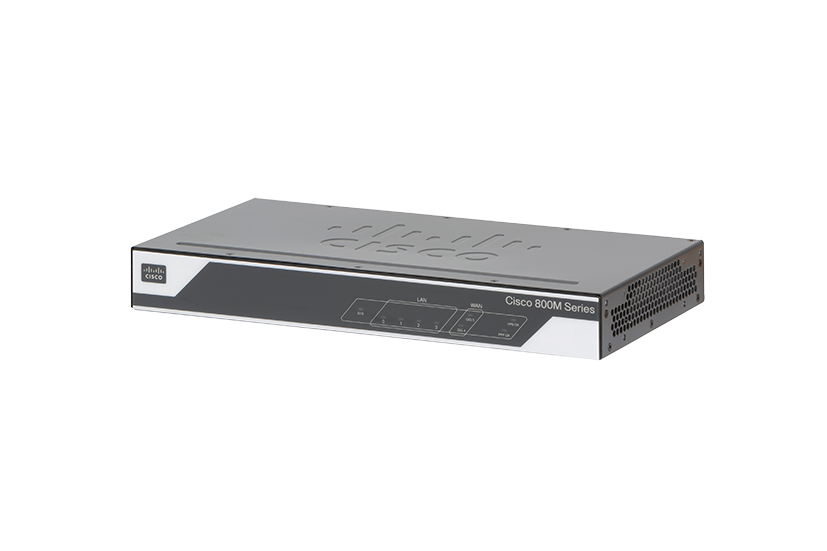 30年の歴史を持つIOSで基本機能を実装
IPSec VPN（拠点接続）、VLAN制御、Firewall、NAT、フレッツ光ネクスト対応/PPPoEほか
C841M-4X-JSEC (Advanced Security)
WAN: 2ポートGE
LAN:  4ポートGE
IOS: Advanced Security
C841M-4X-JAIS (Advanced IP Services)
WAN: 2ポートGE
LAN:  4ポートGE
IOS: Advanced IP Services
C841M-8X-JAIS (Advanced IP Services)
WAN: 2ポートGE
LAN:  8ポートGE
IOS: Advanced IP Services

日本語GUIによる設定
充実のコミュニティサイト情報
３種類のモデル
基本
インターネットや社内ネットの監視・管理
インターネット利用端末やアプリの一覧表示により、業務外利用の監視、ならびに利用状況を管理できます。
安心
セキュリティクラウドサービス連携
クラウドサービスで怪しいWebサイトへの接続を遮断します。
ウィルス感染や詐欺・情報搾取サイトからPC、スマホを守ります。
Cisco ルータが、3万円台から!!
(市場想定価格）
安全
内蔵プログラミング環境で機能充実
指定時間や挿入に合せた自動USBメモリバックアップできます。
VPNの切断・障害時に管理者へメール通知できます。
充実
Cisco Start ルータCisco 841M Jシリーズ
外観
LANｘ4ポート、WANｘ2ポート




LANｘ8ポート、WANｘ2ポート
概要
2つのLANポート モデル
4ポート、または8ポート
2つのIOSタイプ
Advanced Security
このIOSモデルで基本機能を実装
・ルーティング
・スタティックIPSec VPN
・Firewall/NATほか
Advanced IP Services
拡張性あるIOSモデル
・動的IPSec VPN（DMVPN機能）
日本語GUIで簡単設定
Cisco Configuration Professional Express
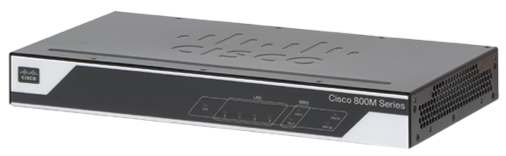 Advanced Security
Advanced IP Services
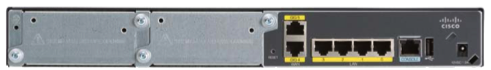 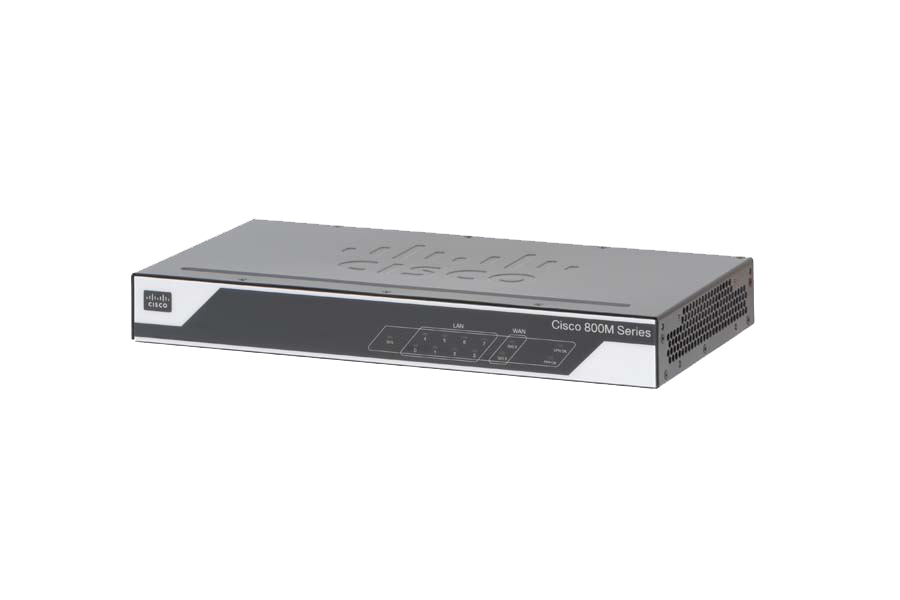 Advanced IP Services
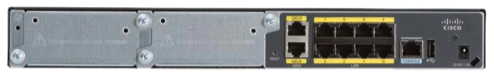 IOS DDNS機能とEEMを利用したDMVPN
外部DDNSサーバ
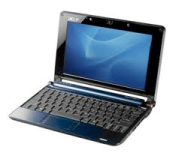 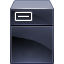 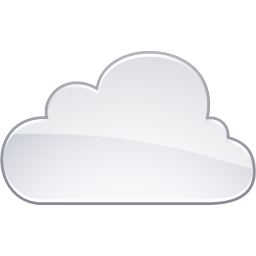 本社ルータ(VPNハブ)
①
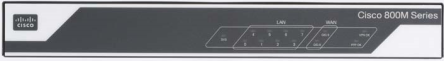 VPNトンネル
インターネット
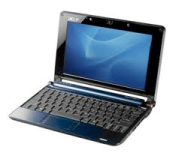 支社ルータ(VPNスポーク)
②, ③
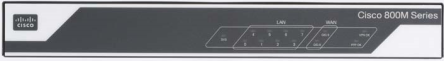 ①WANアドレスを通知
外部DDNSサーバに対して、WANインターフェイスがDHCPにより取得したIPアドレスを通知(IOS DDNS機能)
②VPNセッションの構築
スポーク ルータは、ハブルータのアドレスではなくドメイン名を利用してVPNセッションを構築(DMVPN)
③定期的なドメイン名の確認
スポーク ルータは、定期的にドメイン名の名前解決を行い(EEM) 、アドレス変更時もVPNセッションを自動で更新
CCP Express 3.3Cisco Configuration Professional Express
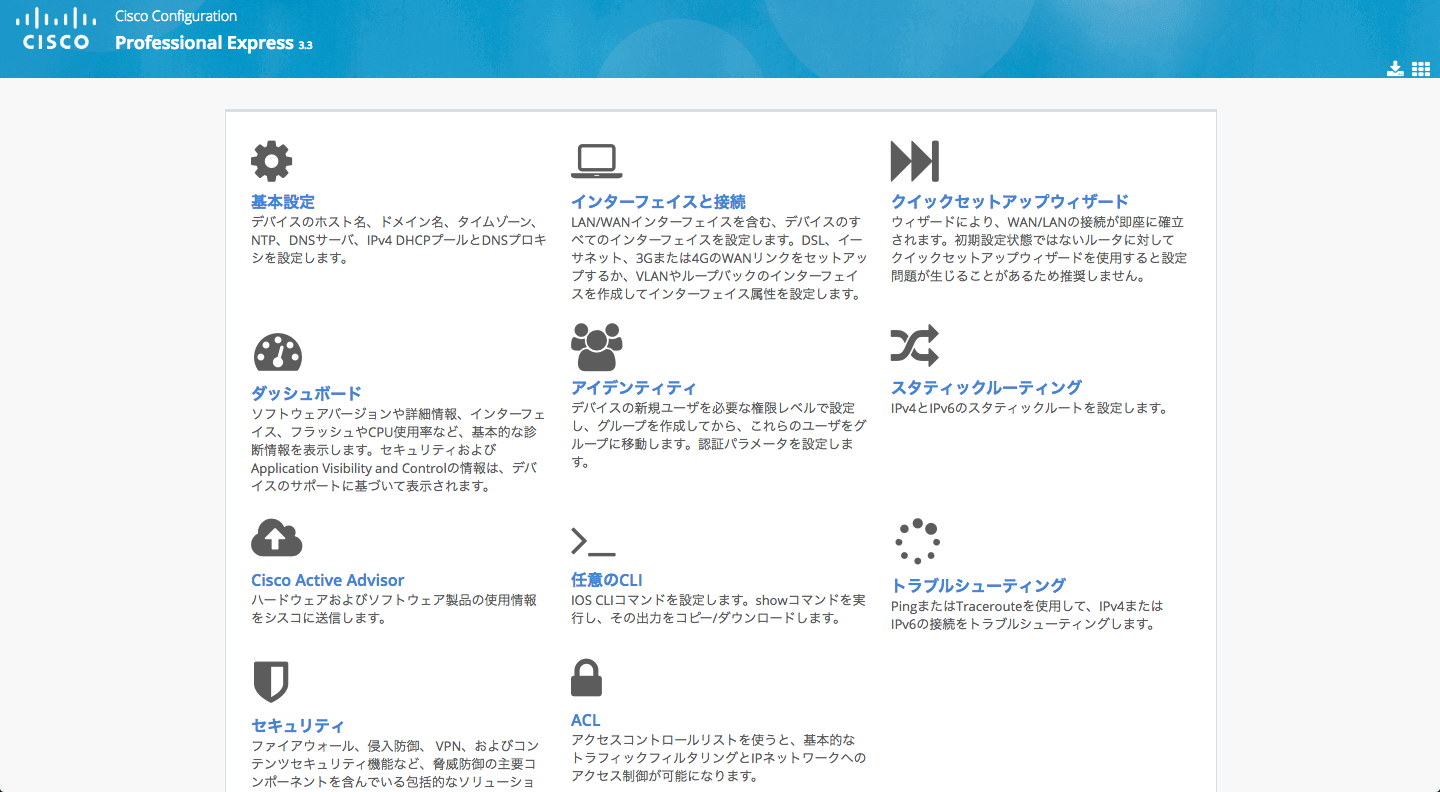 基本的な設定をカバーするGUI設定ツール
CCP Express 3.3概要
オプション設定をカバー
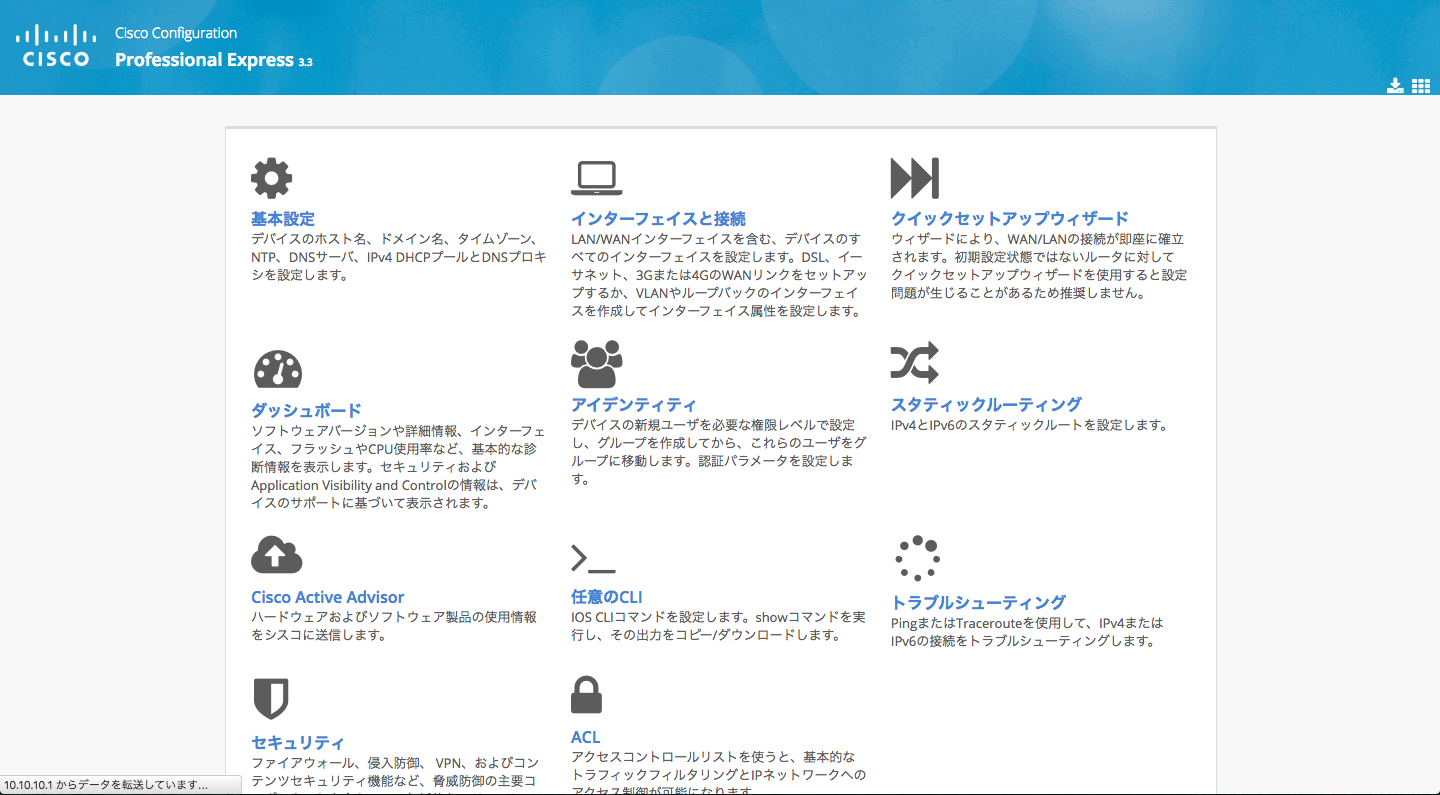 ログイン画面
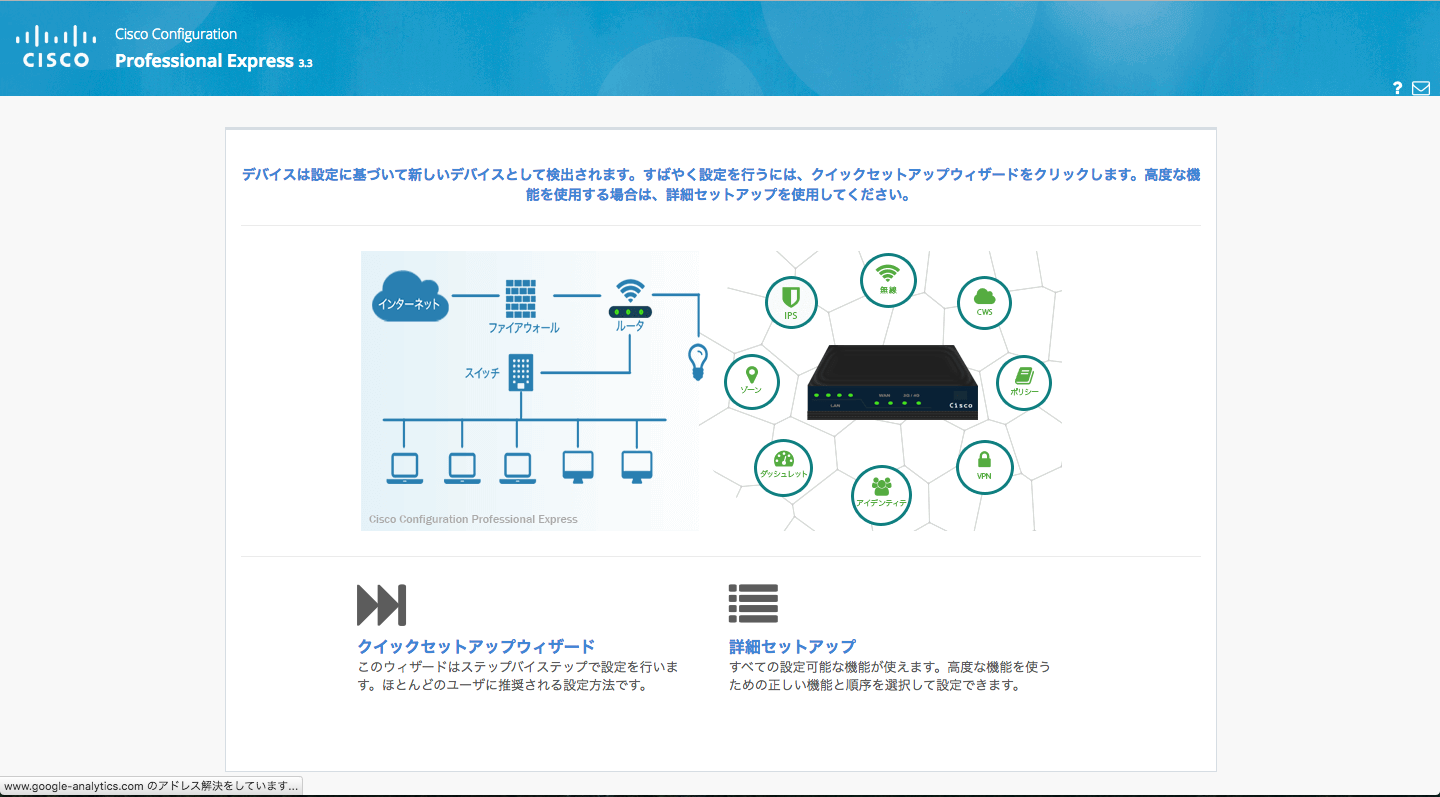 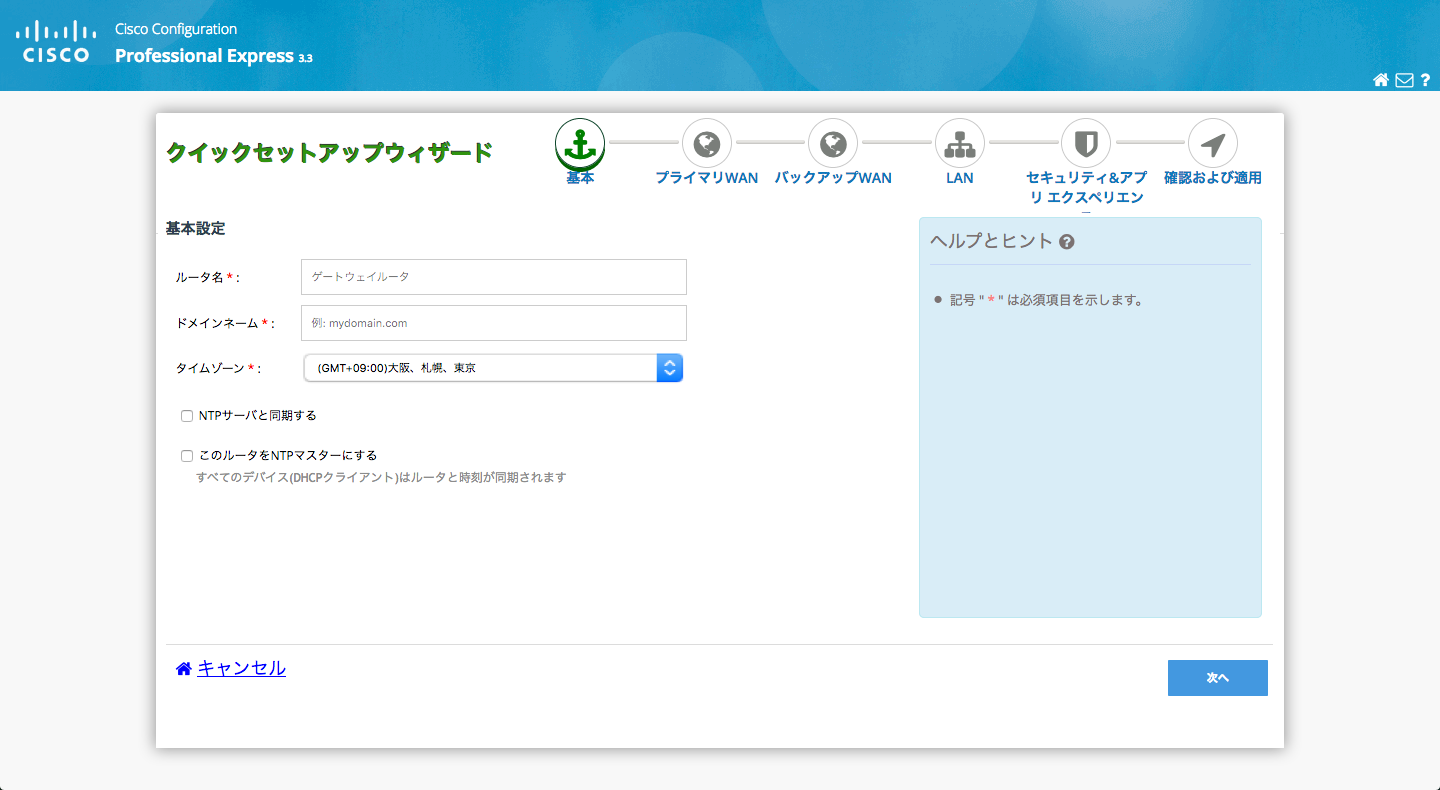 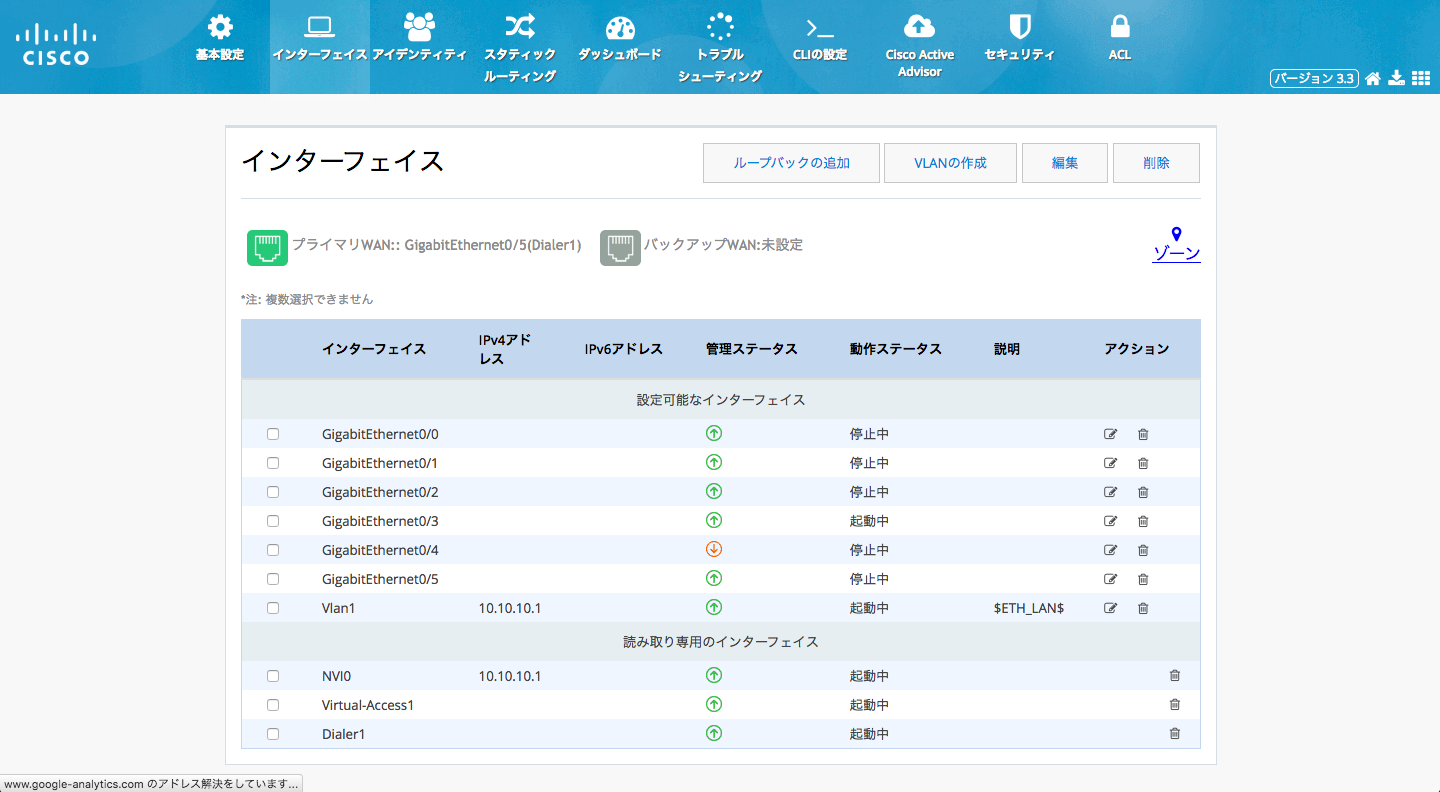 ホームボタンから高度なセットアップのトップページへ
インターネット接続に必要な設定をカバー
CCP Express 3.3概要
オプション設定をカバー
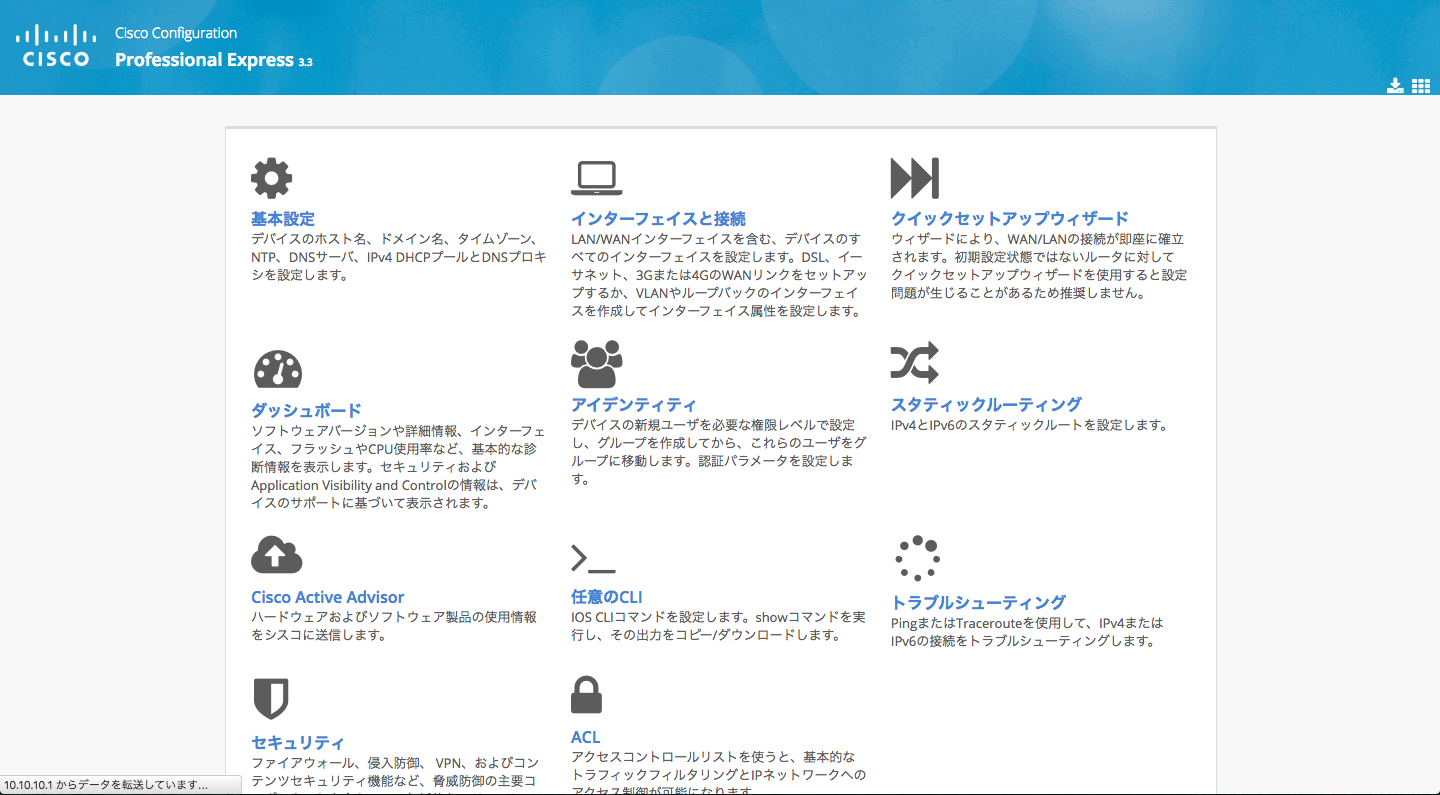 ログイン画面
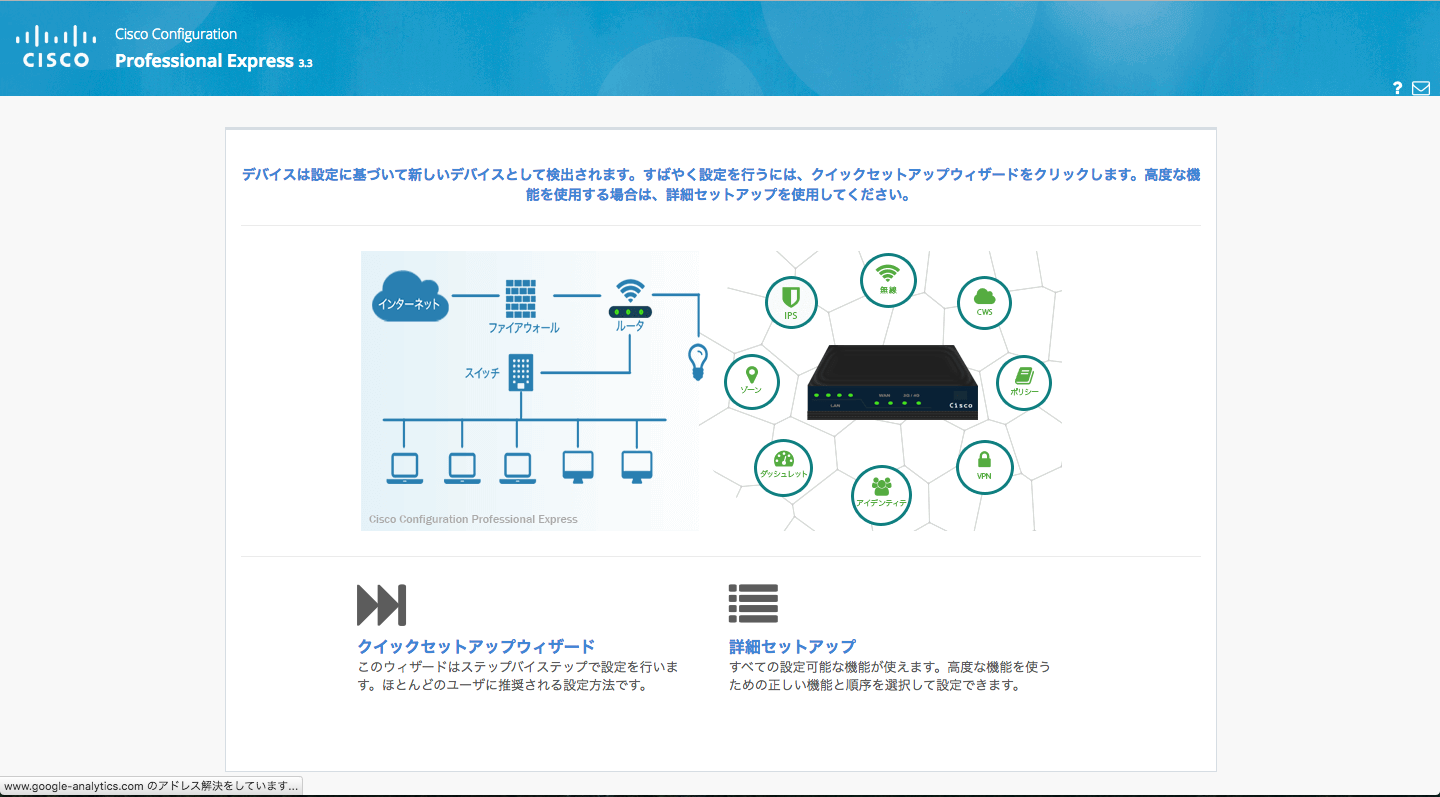 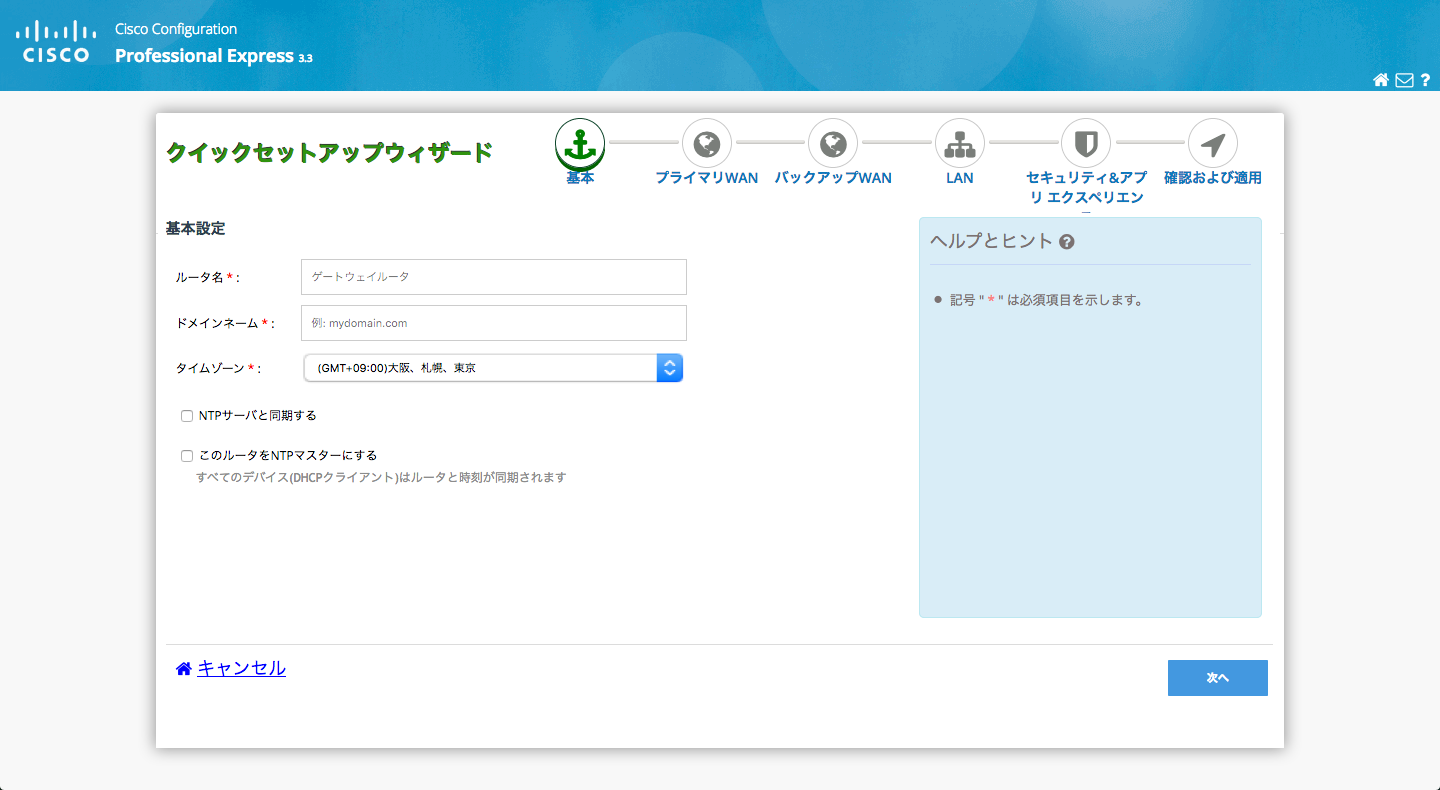 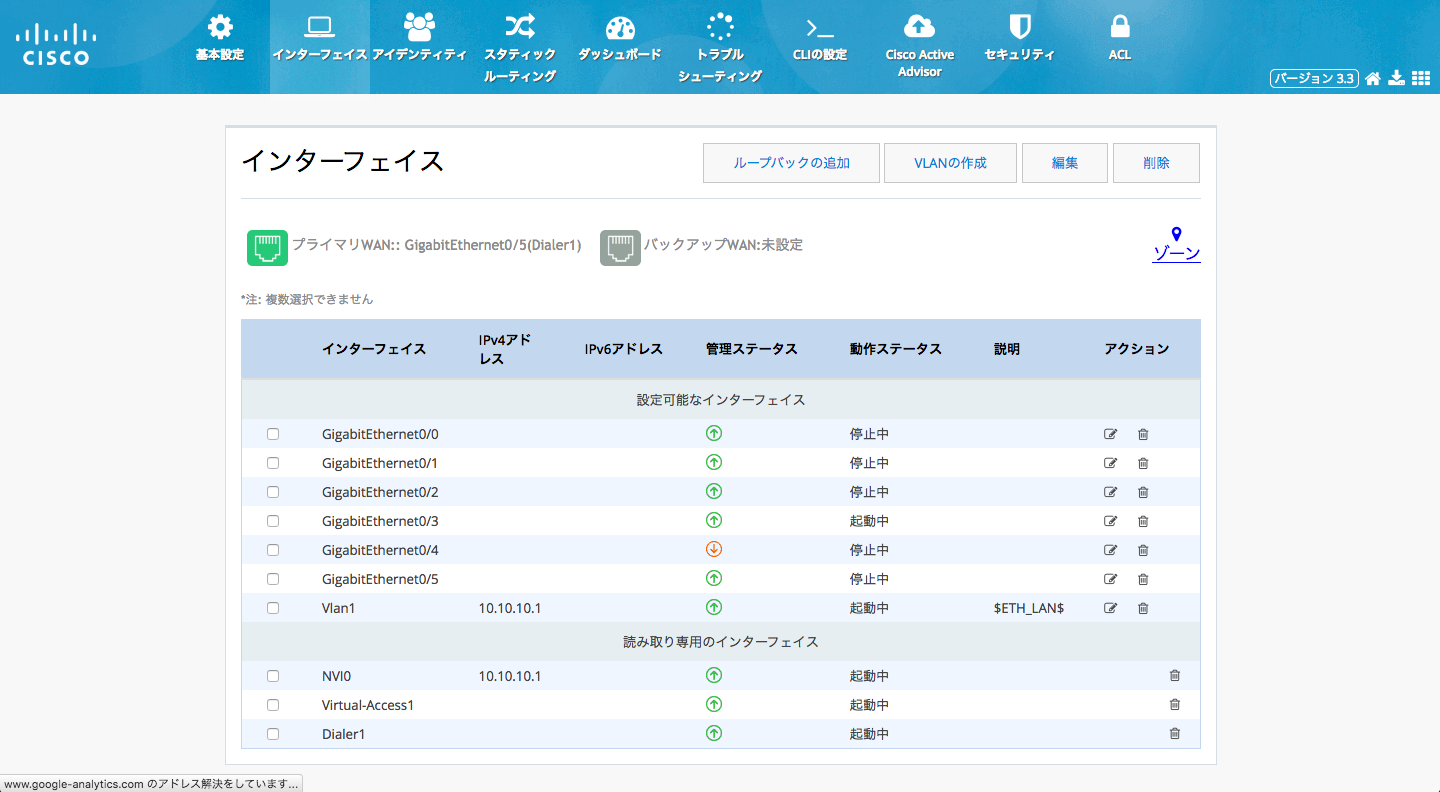 クイック セットアップ ウィザード　デモ
ホームボタンから高度なセットアップのトップページへ
インターネット接続に必要な設定をカバー
Cisco Configuration Professional Express可視化ツールとしての利用
有効化したインターフェイスに流れているトラフィックを表示
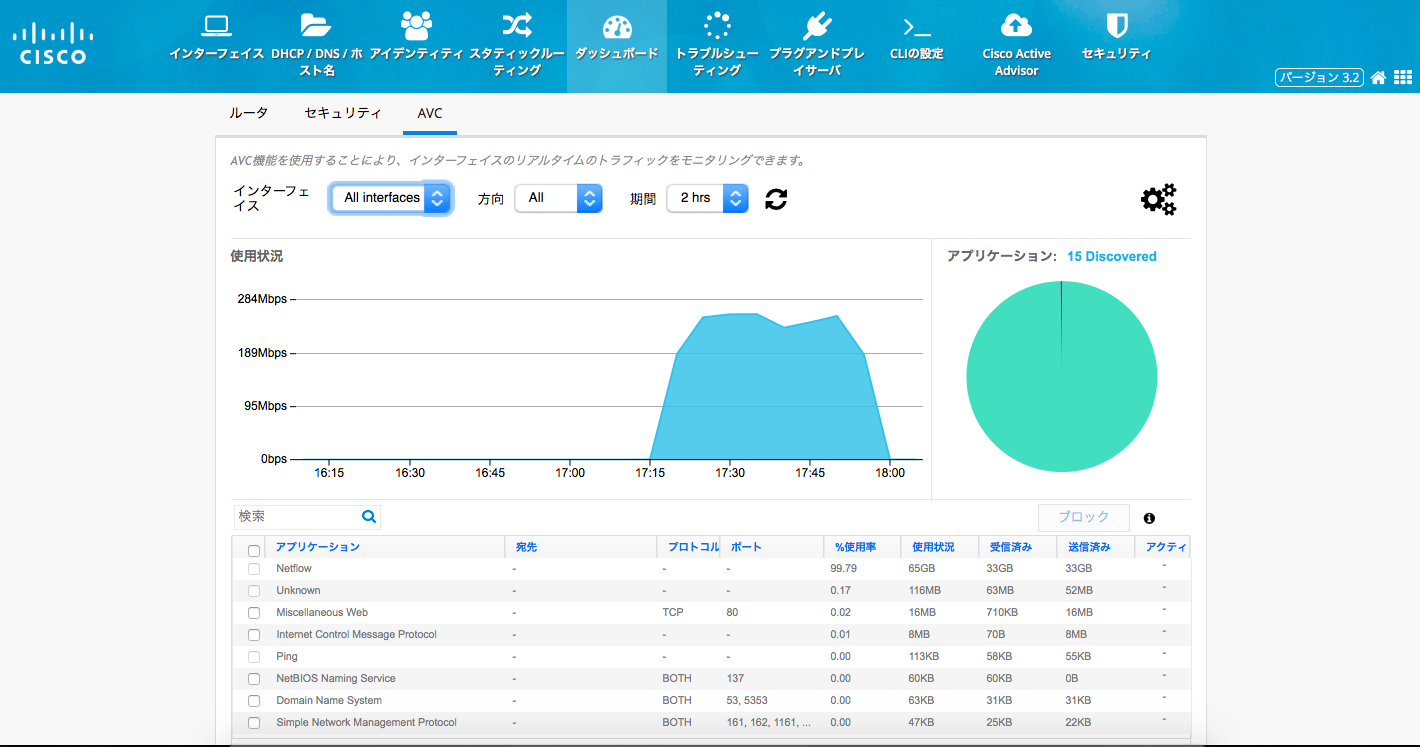 アプリケーションの割合を表示
トラフィック流量を時系列表示
アプリケーションの詳細情報を表示
CCP Express 3.3 新機能
CCP Express 3.3 新機能
CCP Express 3.3新機能　デモ
1. IOSアップグレード
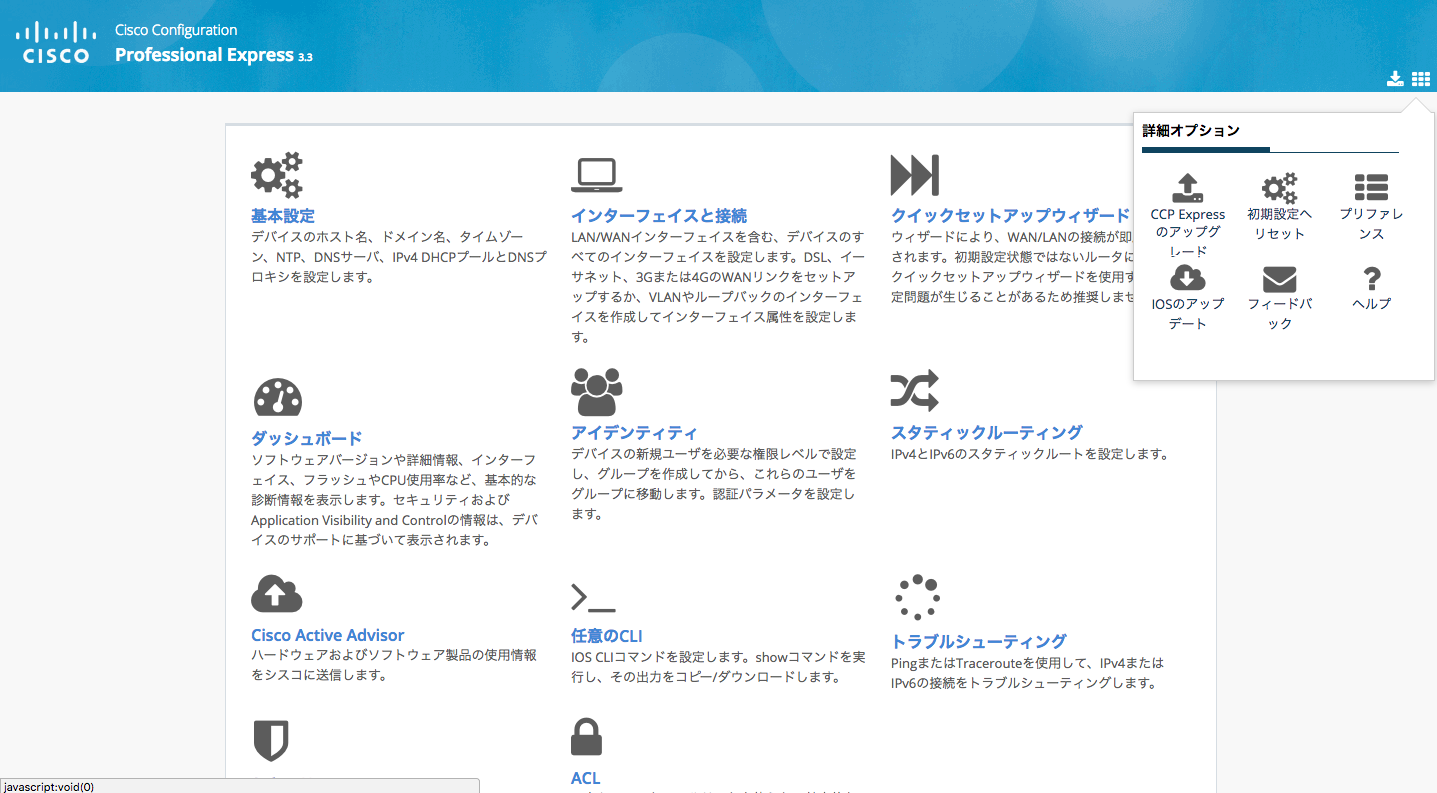 PCにあるIOSイメージをルータへアップロードも可能
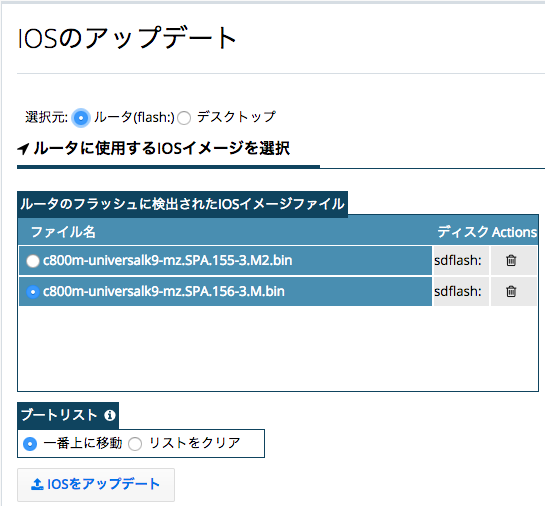 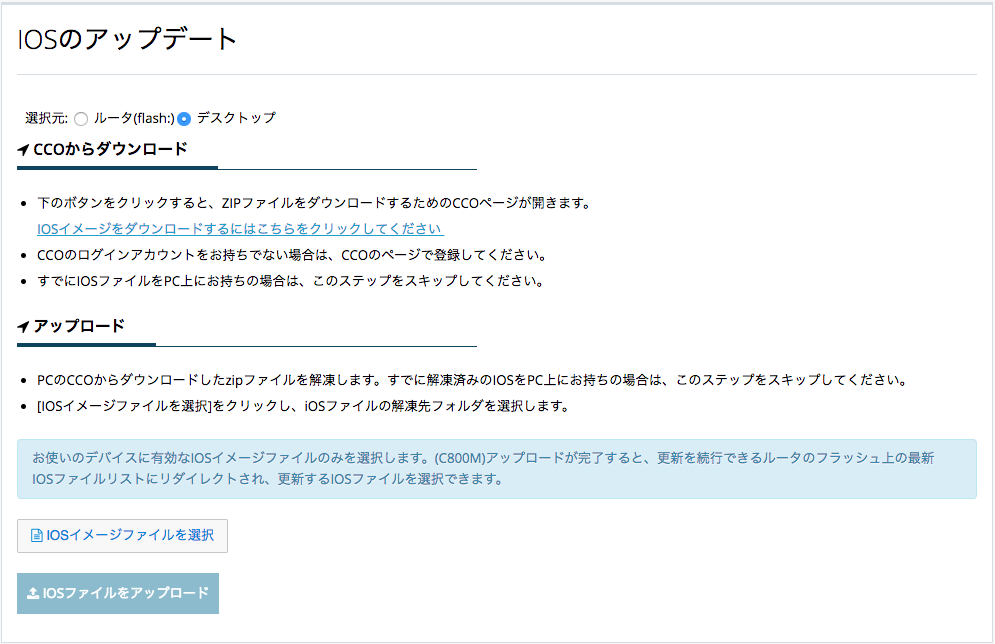 CCP Express自体のイメージだけではなく、IOSイメージのアップグレードも可能に
2. 設定情報の保存
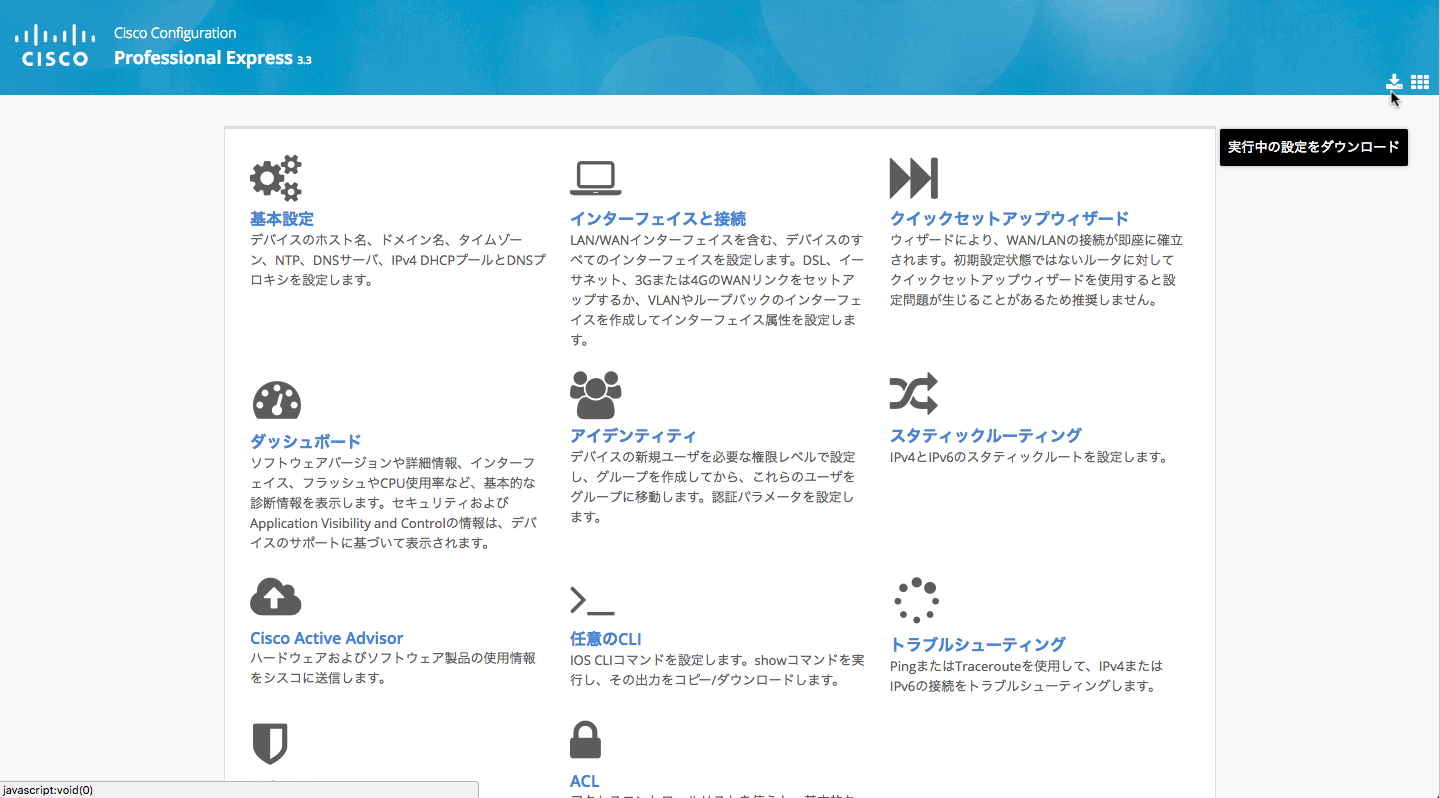 text形式でダウンロード
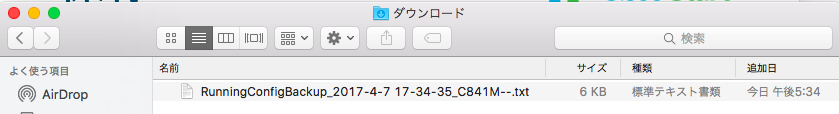 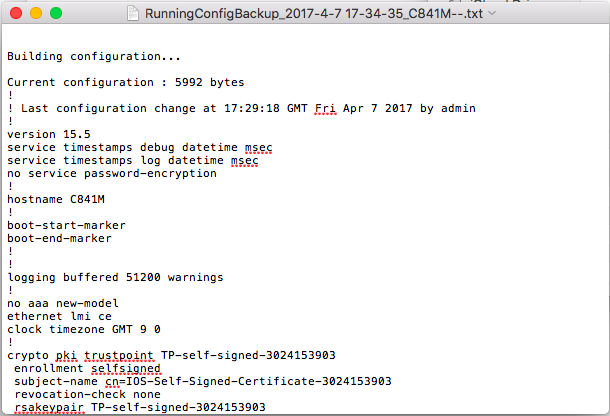 動作中の設定(running-configuration)のバックアップをPC上に保存
3. DNSプロキシ
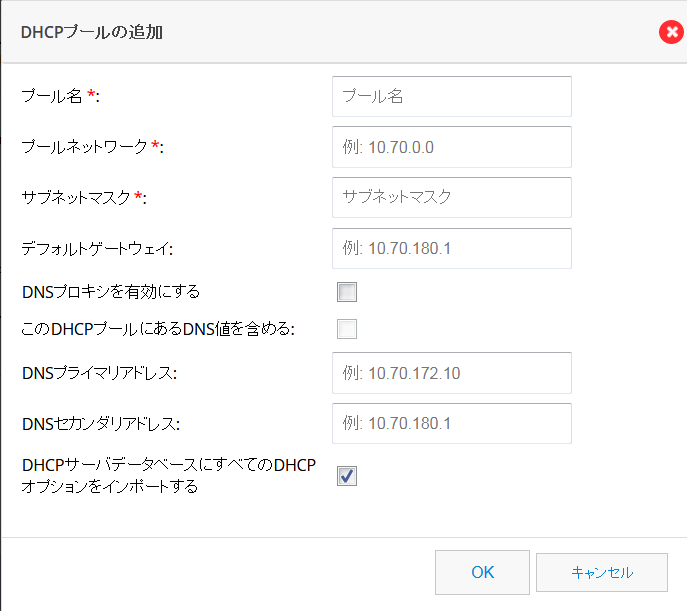 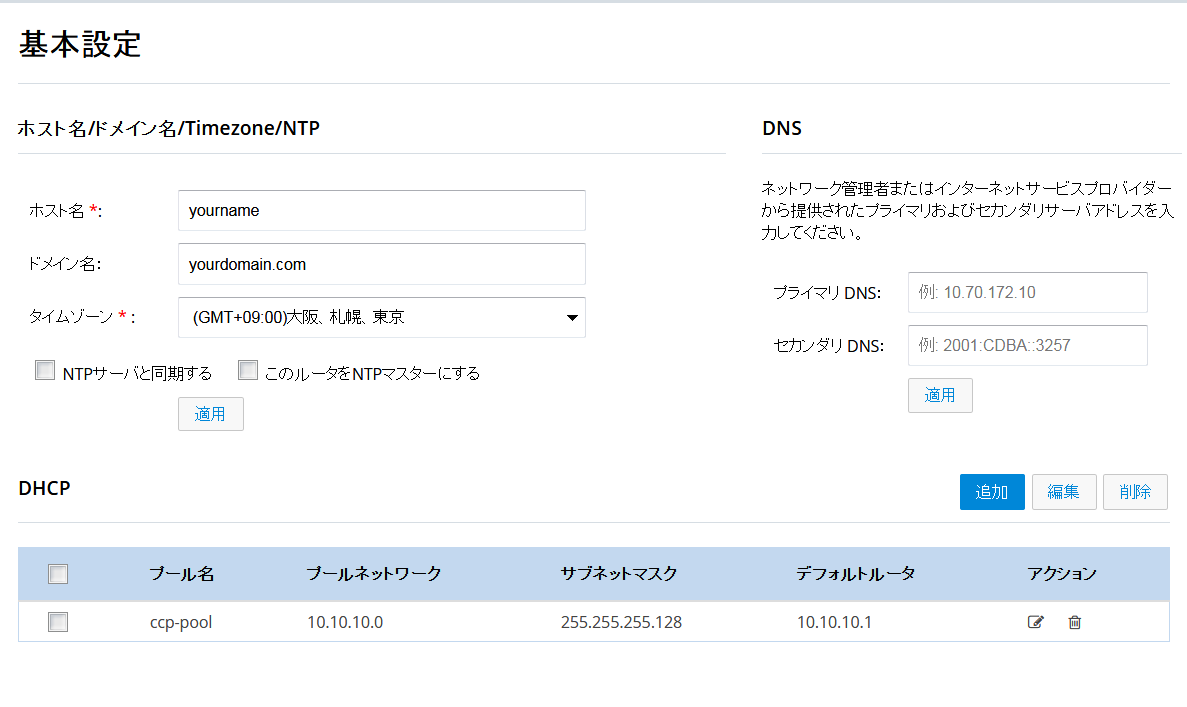 新しく追加するDHCPにて、ルータ自身をDNSサーバとする設定の機能拡張
[Speaker Notes: Ip dns <default-router ip address>]
4. LANインターフェイス設定の拡張
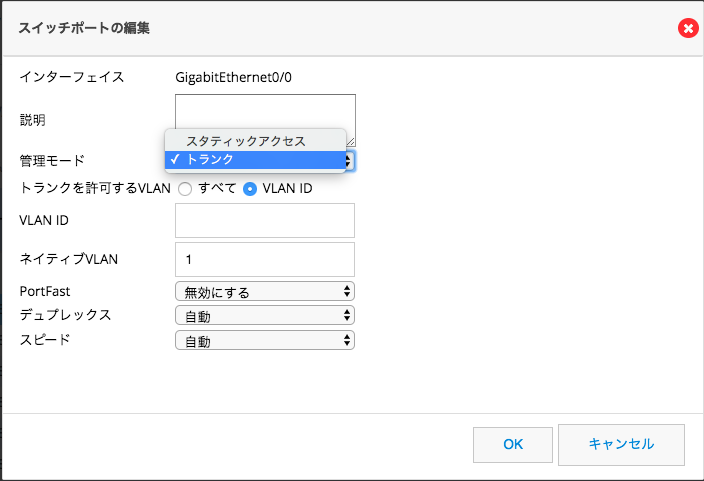 アクセス/ トランクを指定
ネイティブVLANや、通信を許可するVLANを指定
LANインターフェイスをトランクに設定する機能が拡張
5. VPN設定の拡張
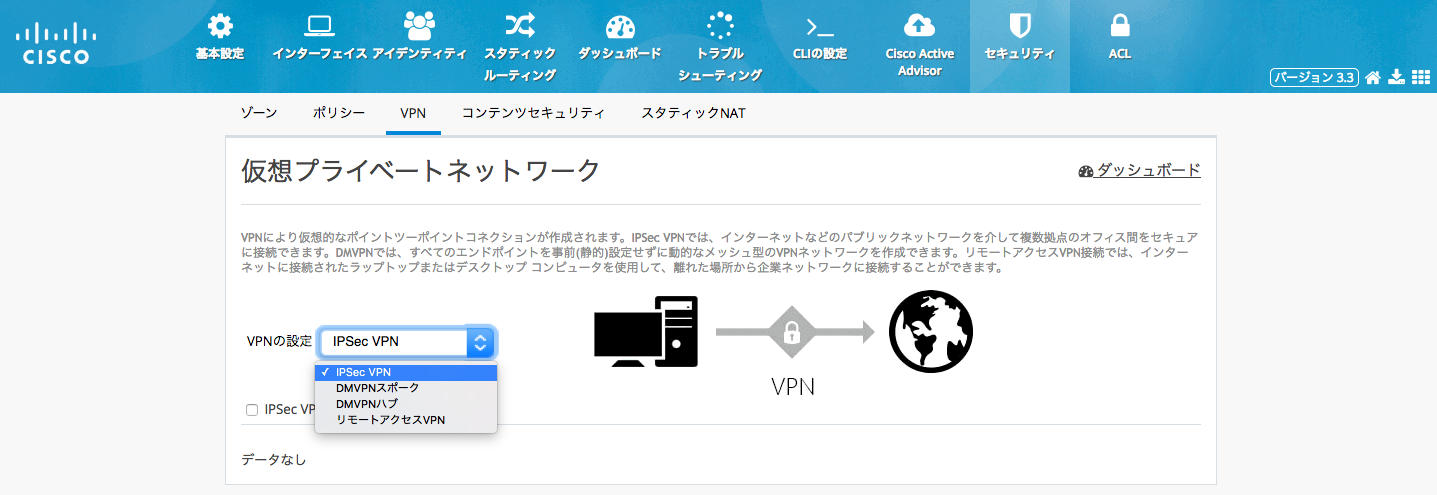 ・DMVPNハブ
・リモート アクセスVPN
の設定が可能に
※CCP Express 3.3のGUIではVPN設定はどれか1つのみ設定可能(排他)
VPN設定の種類が豊富に
6. アクセス リストの管理
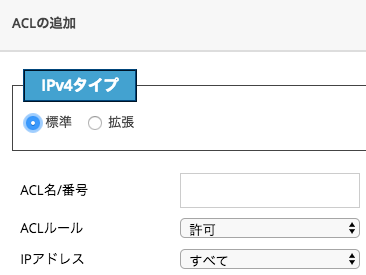 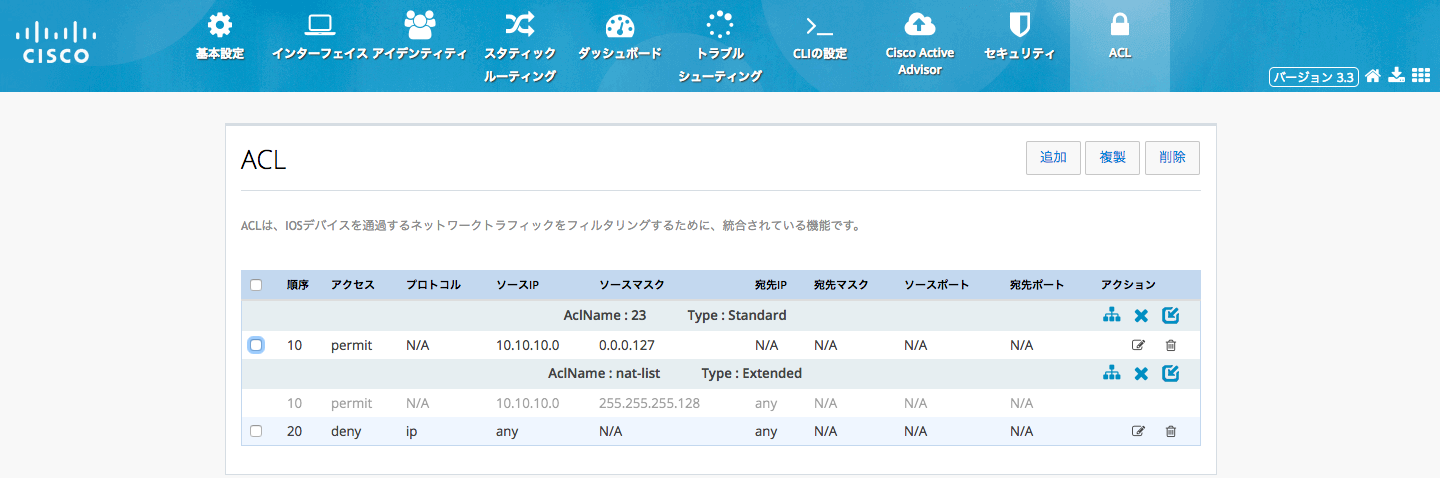 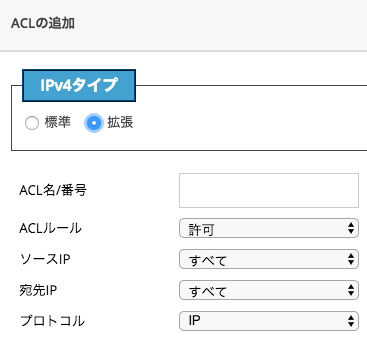 アクセス リストの設定や確認が可能に
※CCP Express 3.3のGUIではIPv4アドレスのみ対応
7. IPv6 PPPoE
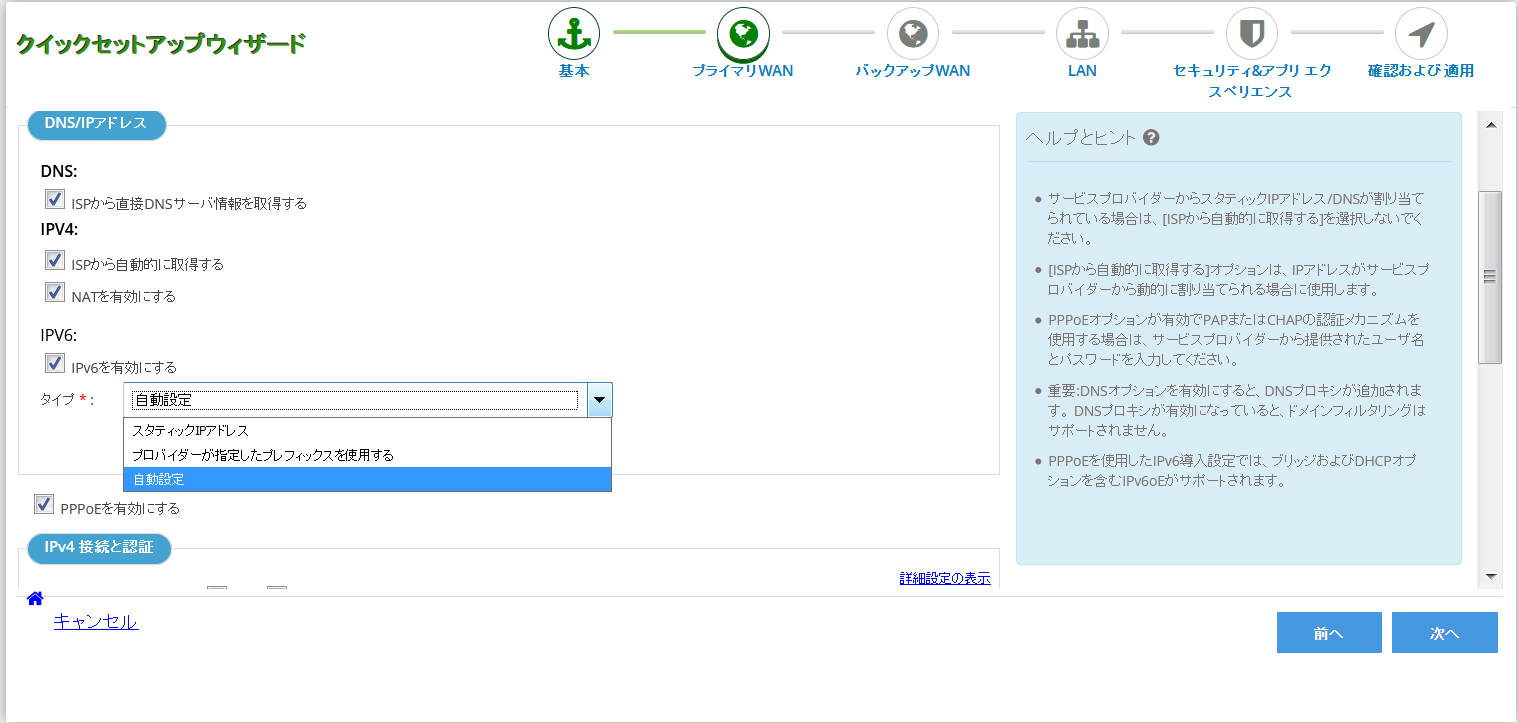 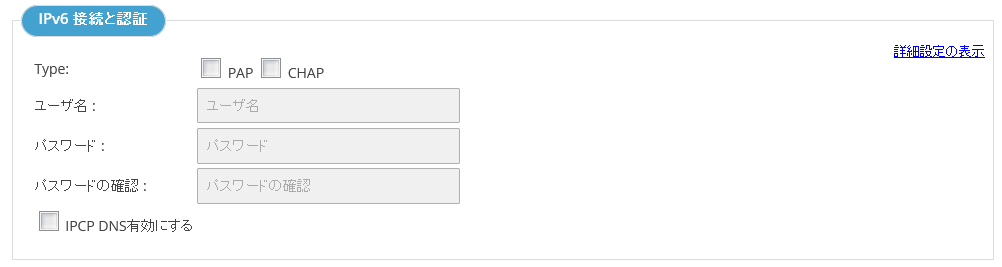 IPv4だけでなく、IPv6でのPPPoEの設定が可能に
8. セキュリティ設定の拡張
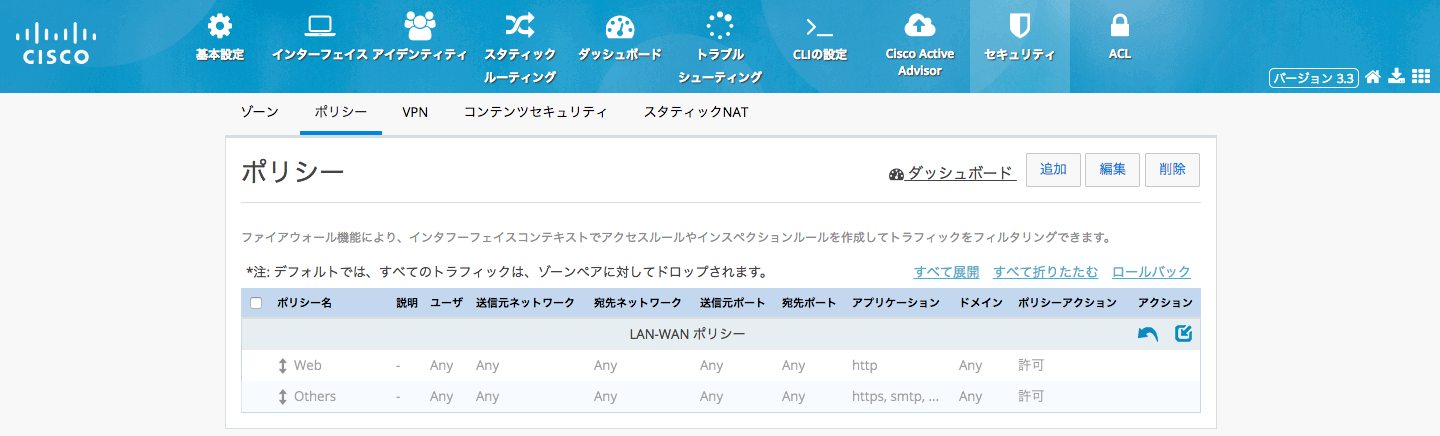 http, https, smtp, pop3, imap, sip, ftp, dns, icmp
以外のアプリケーションの通信を遮断
詳細設定画面からもシスコ推奨となるセキュリティの設定が可能に
充実した内蔵プログラミング機能
例えば:
こんな事も:
設定情報の自動バックアップ
USBメモリ挿入時
指定時間指定　など
ルータ稼働状況の通知
ルータ稼働状況の変化
定期稼働状況
オフィスで
外出先で
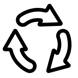 EEM設定
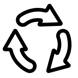 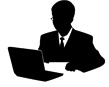 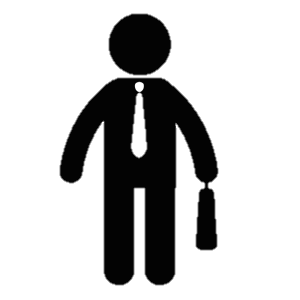 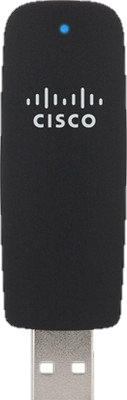 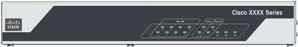 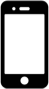 Cisco 841M背面
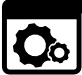 挿入
稼働状況
通知
VPNトンネル
VPNトンネル
障害通知
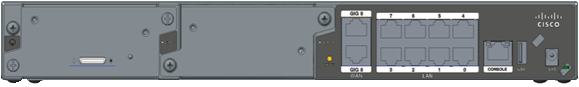 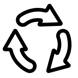 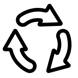 USBポート
VPNトンネル
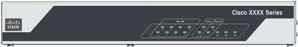 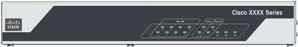 指定時間や挿入に合せた自動USBメモリバックアップ
VPNの切断・障害時に管理者へメール通知
充実
Cisco IOSに標準実装しているEmbedded Event Manager(EEM)機能により、
ルータ機能をカスタマイズしてご利用頂けます。
シスコ コミュニティ サイト cisco.com/jp/go/c800m/csc
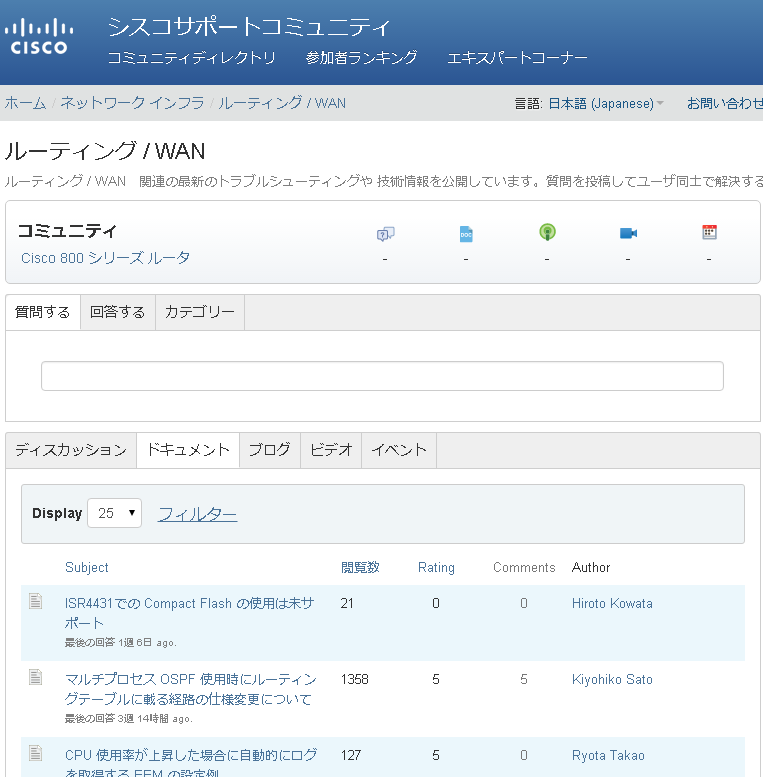 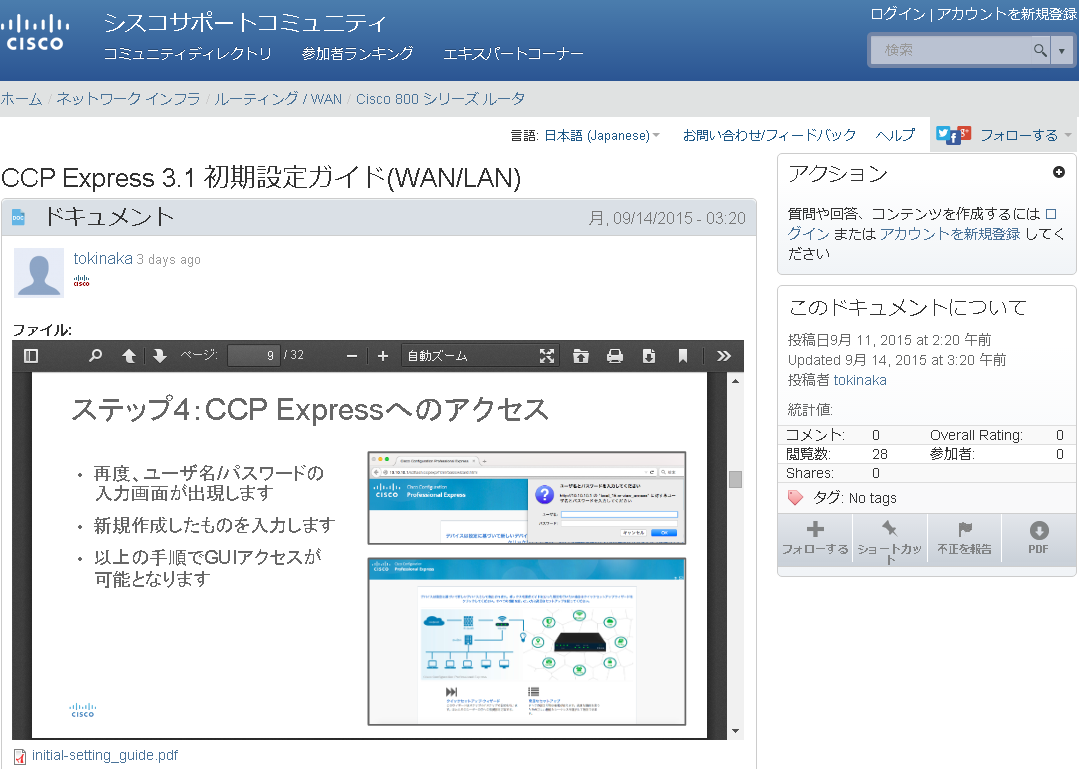 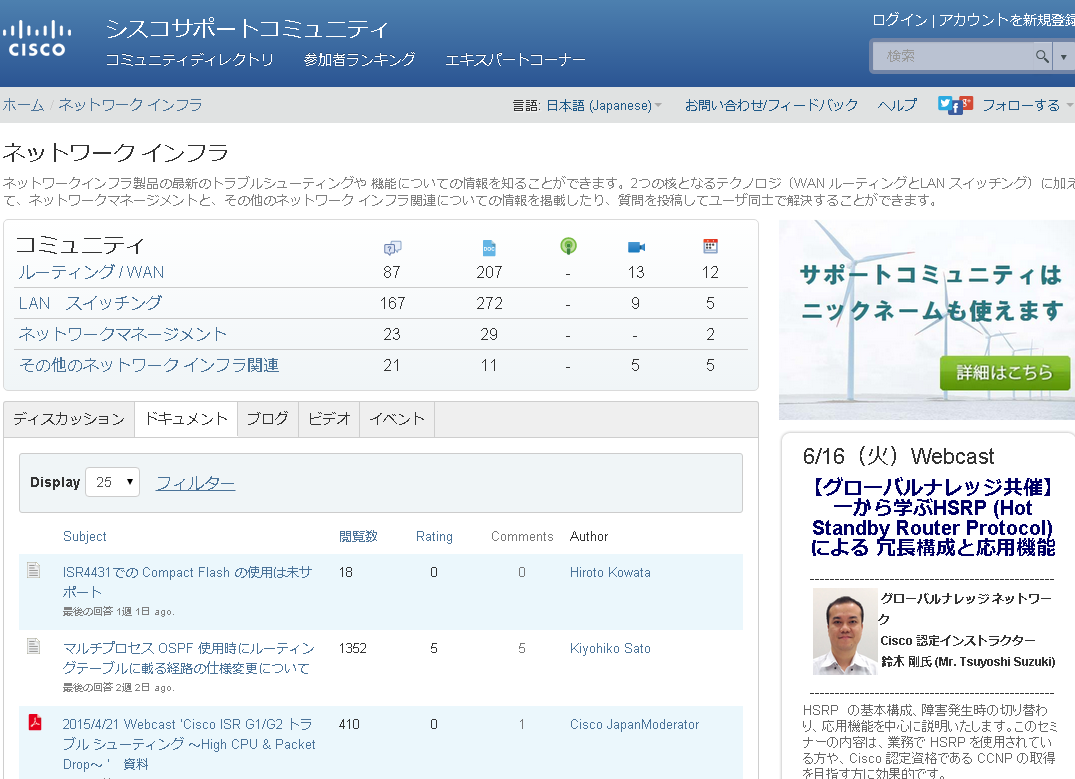 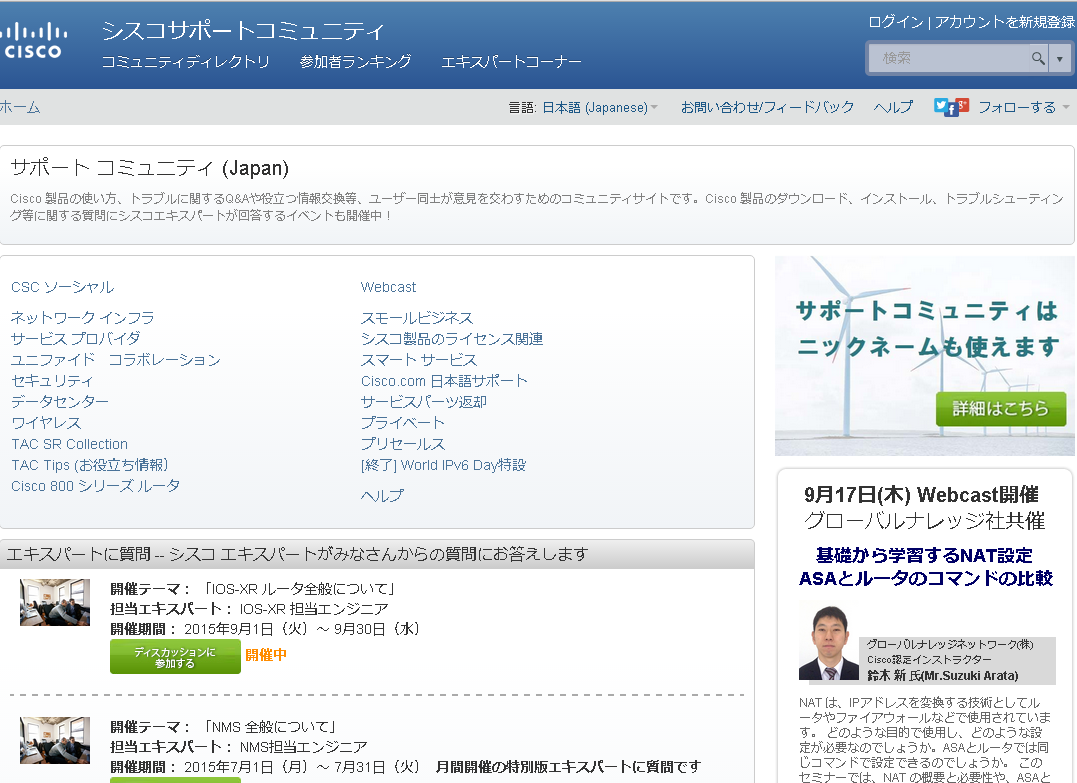 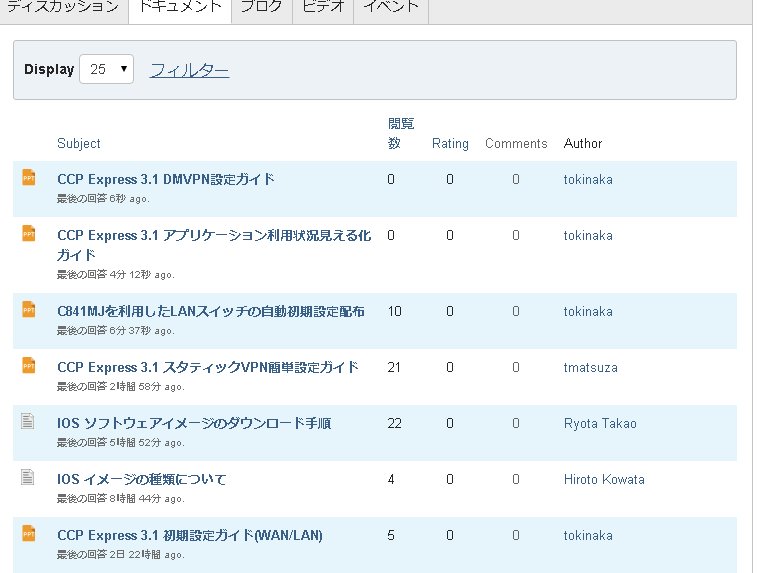 設定といった日本語の資料を 随時アップデート
[Speaker Notes: つぎにシスココミュニティサイトについてご説明させていただきます。こちらも本日の発表に合わせて新設したサイトです。すでにお客様の初期設定で必要と想定されるあらゆる情報を想定して掲載しております。例えば、シスコの製品ではきめ細やかな設定カスタマイズできる機能があるということをJeffのセッションでも説明しておりますが、それらの活用方法についても詳しい解説が記載されております。またユーザの皆様がこちらに様々な質問、または新しい活用方法などの情報を書き込んでいただけるようになっておりますので、今後はユーザー数の拡大にともないこのコミュニティサイトがより充実したものになってくることと思います。さらにはデジタルマーケティングを活用したClick to Chatのようならライブ機能の追加も予定しており、弊社のサポートエンジニアや開発エンジニアと製品を活用いただいているパートナー様やエンドユーザー様によるオンラインのコミュニケーションの場も展開していきたいと考えております]
EEMその他
設定情報の自動バックアップと共に新規導入/交換時にすばやく展開可能(USB起動やネット起動)
ルータに新規接続されるスイッチや無線LANアクセスポイントなどを自動設定（Telnet経由）
Syslogをトリガー(I/F Down)にして、ログ(show interface)をFlashに保存/Email送信
IP SLA DNS Operation/HTTP OperationでDNS解決の時間(15sec)を測定、閾値超えたらアラート送信
Telnetアクセスを検知して、アラートを送信
毎晩18:00になったらLANの特定ポートがshutdown(PoEが落とせる)